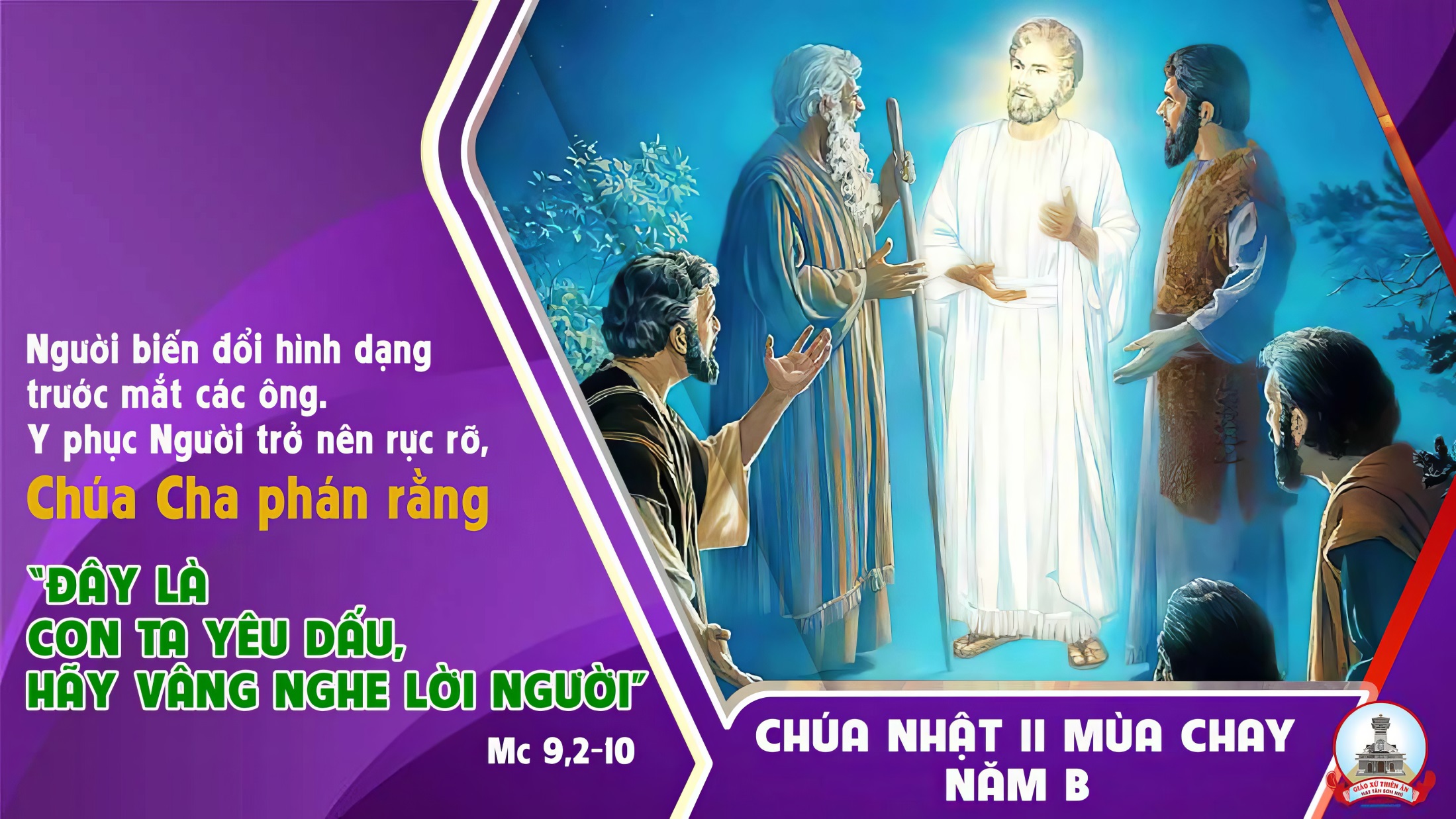 Tập Hát Cộng Đoàn
Đk: Trong miền đất dành cho kẻ sống, tôi sẽ bước đi trước mặt Ngài.
Câu Xướng Trước Phúc Âm
Từ trong đám mây sáng chói, tiếng Chúa Cha phán rằng: “Đây là Con Ta rất yêu dấu, các ngươi hãy nghe lời Người”.
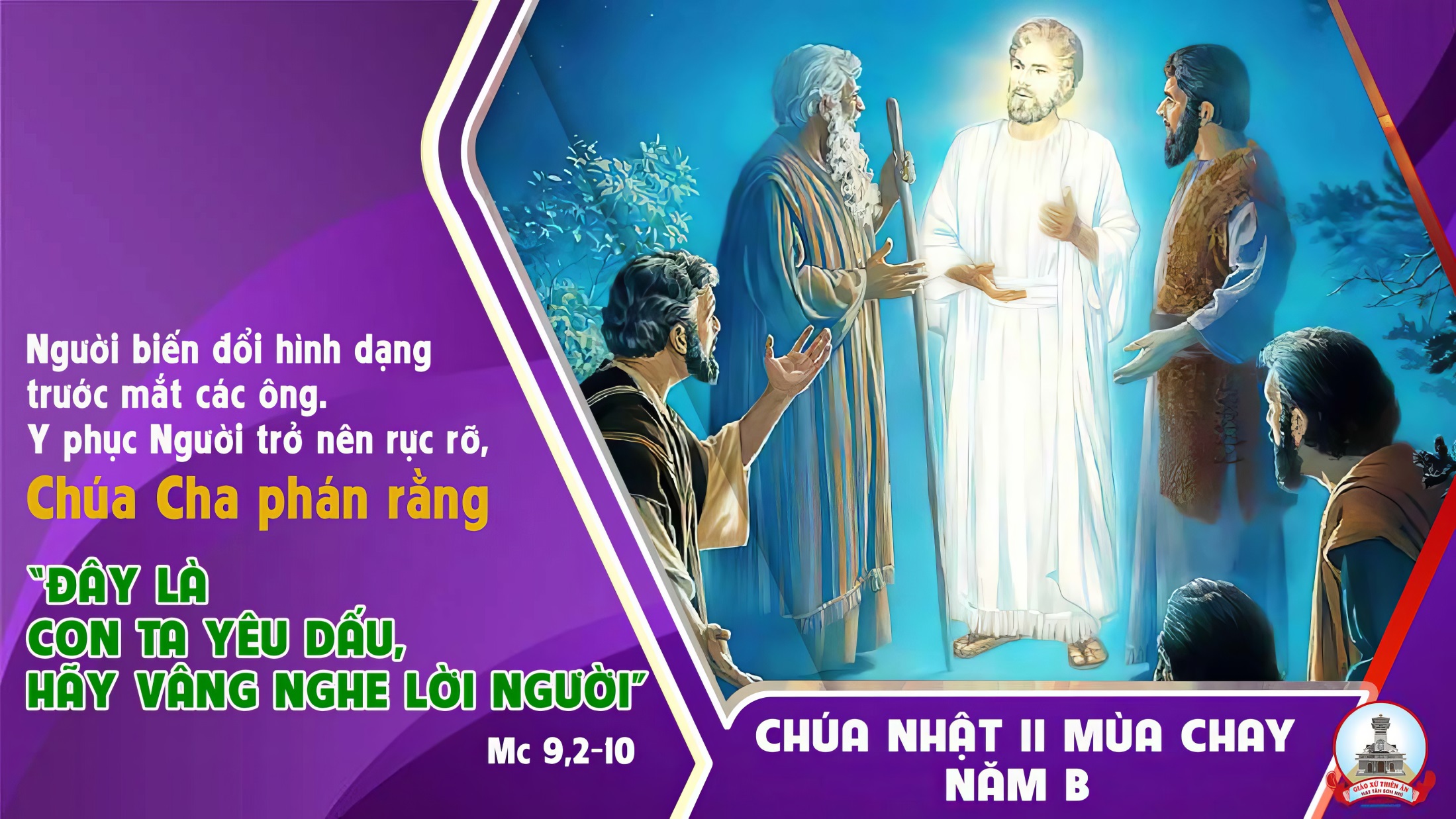 Ca Nhập LễTừ Trong Đám MâyMi Trầm
Tk1: Từ trong đám mây sáng chói, có tiếng Chúa Cha phán rằng: Đây là Con Ta yêu dấu, các ngươi hãy nghe lời Người.
Đk: Lời Người là chân lý, là ánh sáng dẫn đưa con người. Cất bước theo Người, ta không lầm đường lạc lối. Lời Người là chân lý, là ánh sáng dẫn đưa con người. Cất bước theo Người ta đi về quê phúc vinh.
Tk2: Đời ta tư bề sóng gió, có Chúa đỡ nâng suốt đời, lo gì gian nan nguy khó, vững tin ở nơi Danh Ngài.
Đk: Lời Người là chân lý, là ánh sáng dẫn đưa con người. Cất bước theo Người, ta không lầm đường lạc lối. Lời Người là chân lý, là ánh sáng dẫn đưa con người. Cất bước theo Người ta đi về quê phúc vinh.
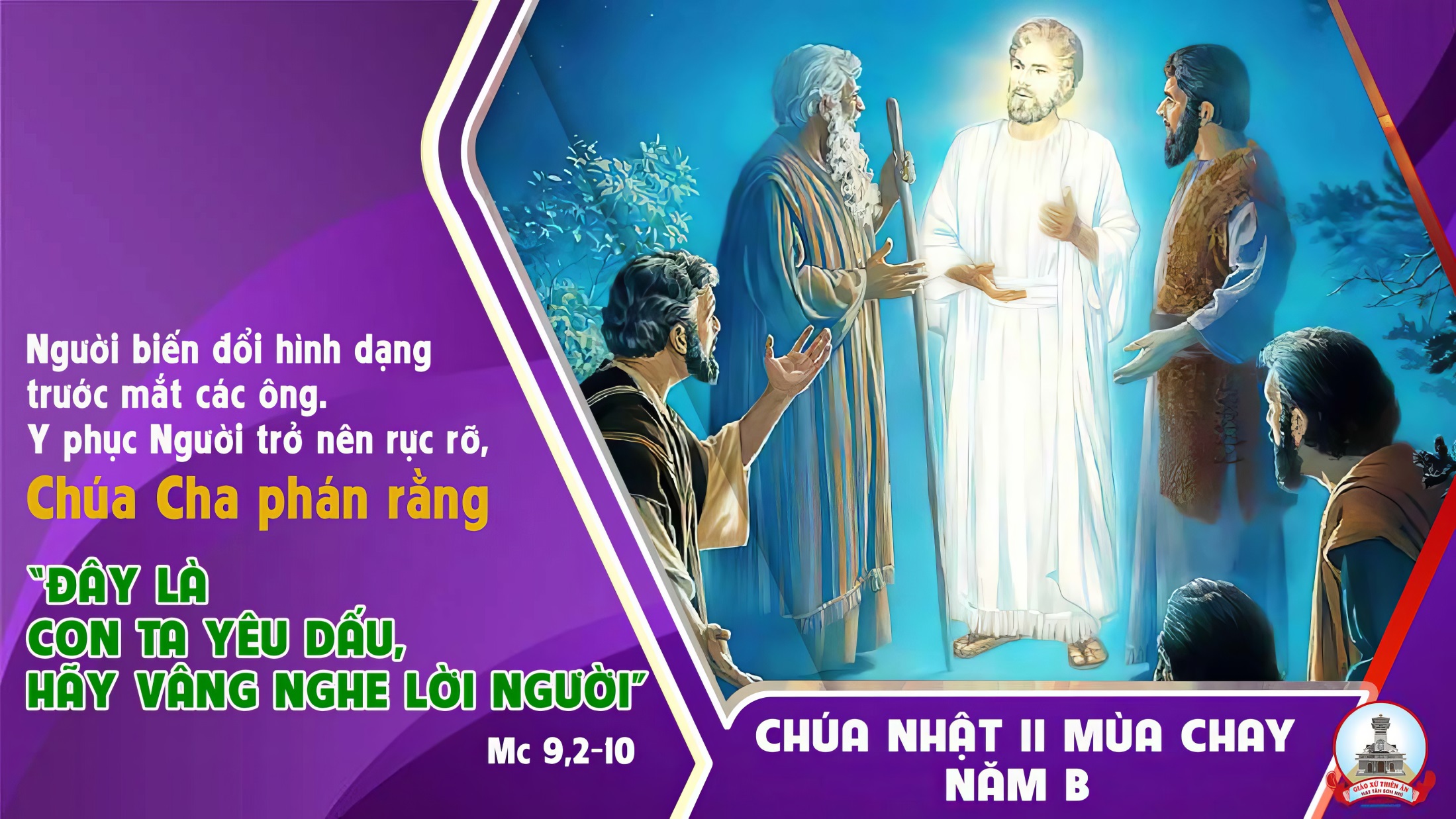 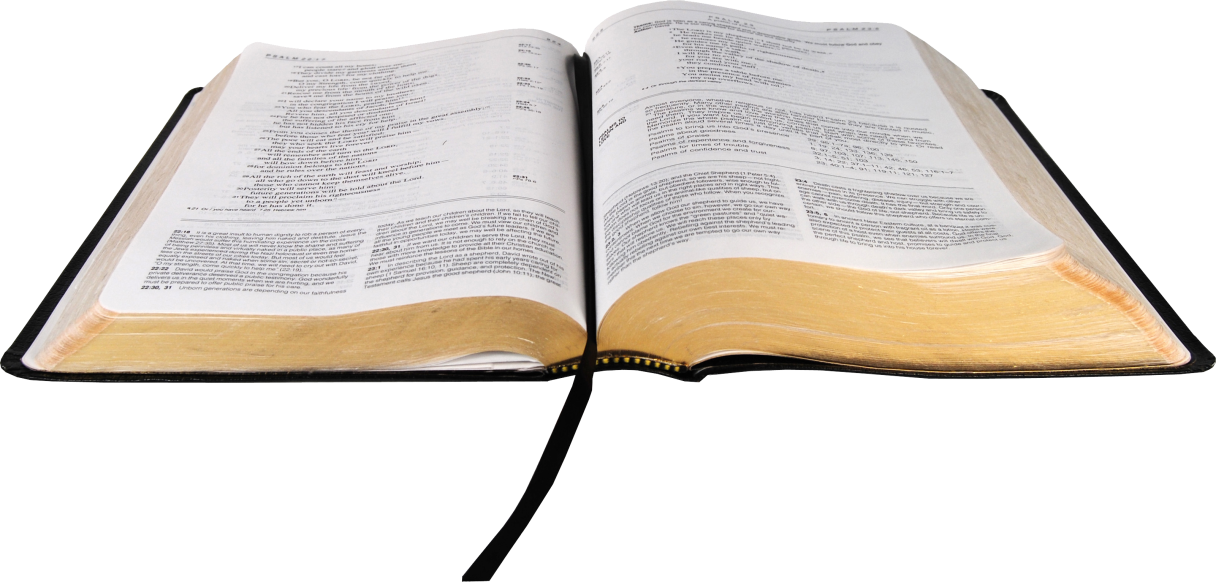 Bài đọc 1:
Tổ phụ Áp-ra-ham dâng lễ tế.
trích sách Sáng thế.
THÁNH VỊNH 115CHÚA NHẬT II MÙA CHAYNĂM BLM KIM LONG
Đk: Trong miền đất dành cho kẻ sống, tôi sẽ bước đi trước mặt Ngài.
Tk1: Vẫn vững tin khi tôi nói rằng: Này phận tôi muôn nỗi khổ đau. Nơi Tôn Nhan thực đáng quý trọng kẻ tử vong vì trung nghĩa với Người.
Đk: Trong miền đất dành cho kẻ sống, tôi sẽ bước đi trước mặt Ngài.
Tk2: Tôi tớ đây thân con nữ tỳ được Ngài thương cởi xích xiềng cho. Nay xin dâng của lễ cảm tạ và cầu xin danh thánh của Ngài.
Đk: Trong miền đất dành cho kẻ sống, tôi sẽ bước đi trước mặt Ngài.
Tk3: Với Chúa đây tôi luôn giữ trọn lời thề xưa ngay trước toàn dân. Nơi khuôn viên đền thiêng của Ngài, giữa lòng ngươi, này Giê-ru-sa-lem.
Đk: Trong miền đất dành cho kẻ sống, tôi sẽ bước đi trước mặt Ngài.
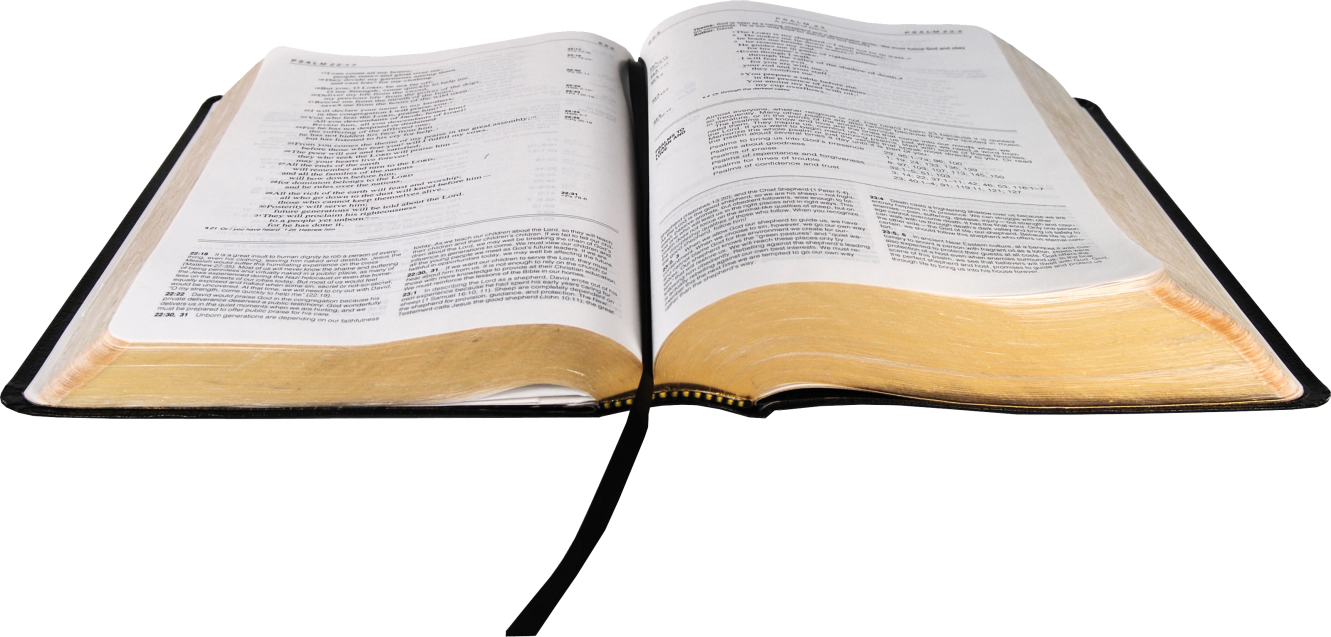 Bài đọc 2:
Đến như chính Con Một, Thiên Chúa cũng chẳng tiếc.
Bài trích thư của thánh Phao-lô tông đồ gửi tín hữu Rô-ma.
Câu Xướng Trước Phúc Âm
Từ trong đám mây sáng chói, tiếng Chúa Cha phán rằng: “Đây là Con Ta rất yêu dấu, các ngươi hãy nghe lời Người”.
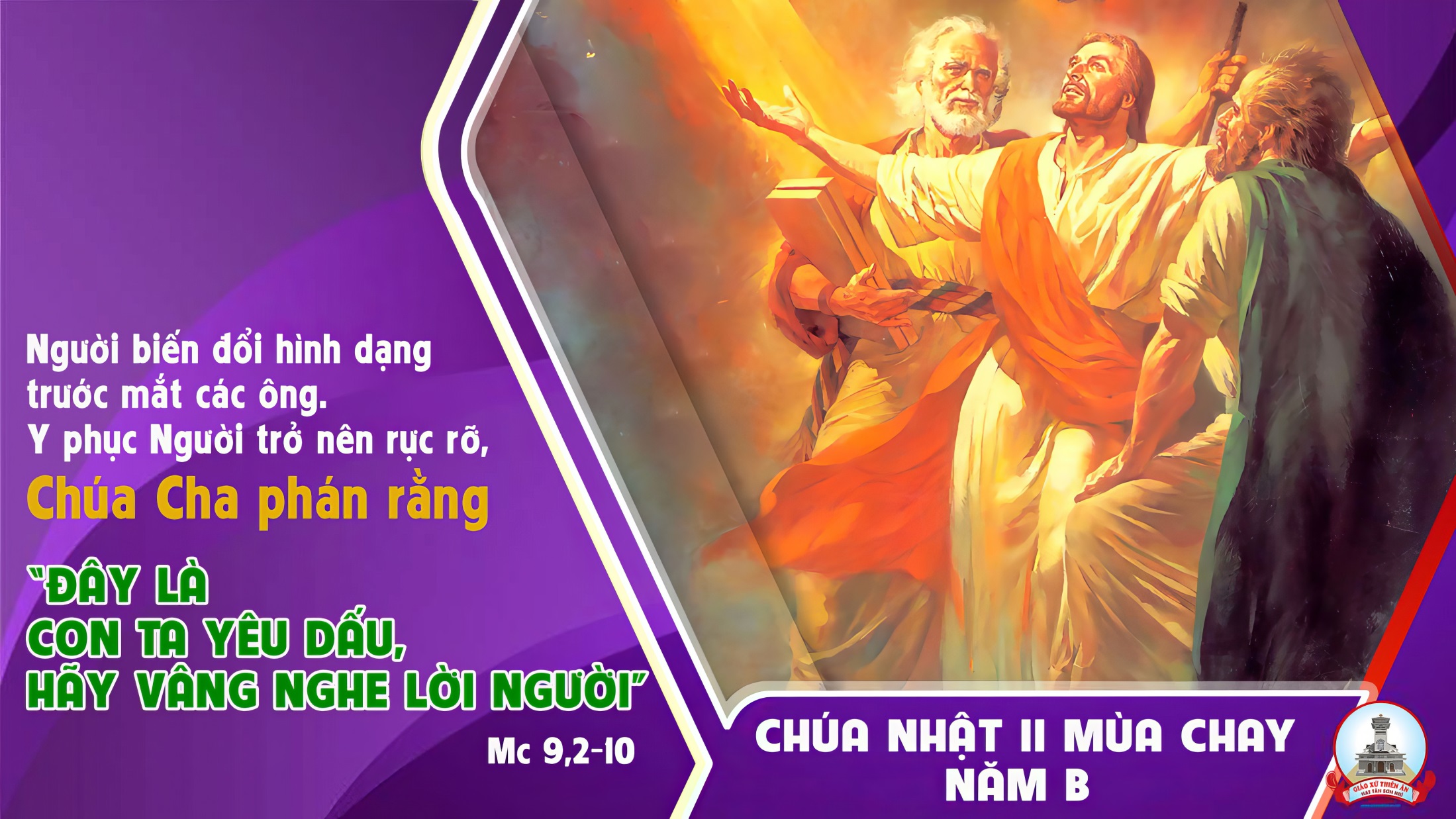 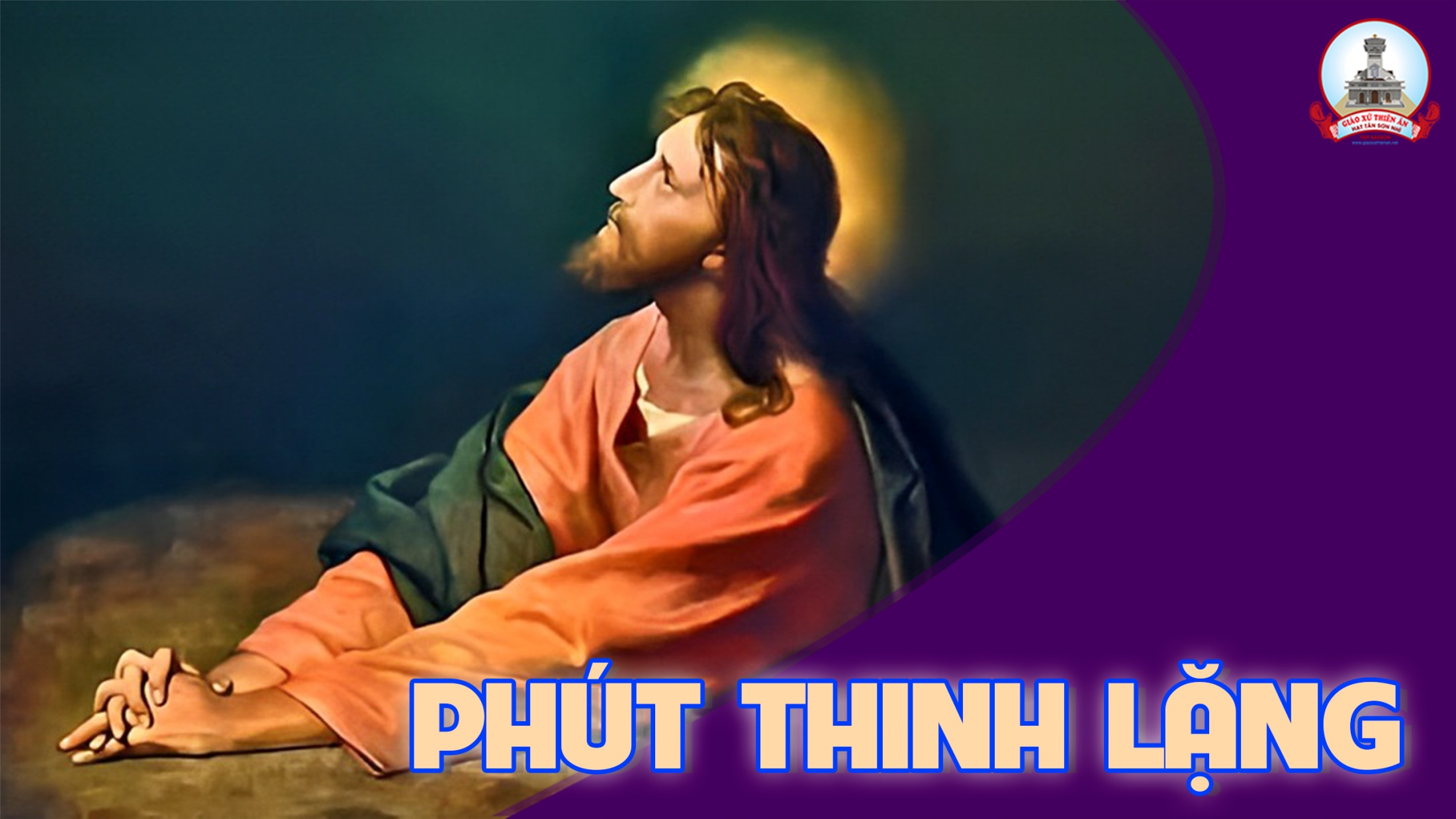 KINH TIN KÍNH
Tôi tin kính một Thiên Chúa là Cha toàn năng, Đấng tạo thành trời đất, muôn vật hữu hình và vô hình.
Tôi tin kính một Chúa Giêsu Kitô, Con Một Thiên Chúa, Sinh bởi Đức Chúa Cha từ trước muôn đời.
Người là Thiên Chúa bởi Thiên Chúa, Ánh Sáng bởi Ánh Sáng, Thiên Chúa thật bởi Thiên Chúa thật,
được sinh ra mà không phải được tạo thành, đồng bản thể với Đức Chúa Cha: nhờ Người mà muôn vật được tạo thành.
Vì loài người chúng ta và để cứu độ chúng ta, Người đã từ trời xuống thế.
Bởi phép Đức Chúa Thánh Thần, Người đã nhập thể trong lòng Trinh Nữ Maria, và đã làm người.
Người chịu đóng đinh vào thập giá vì chúng ta, thời quan Phongxiô Philatô; Người chịu khổ hình và mai táng, ngày thứ ba Người sống lại như lời Thánh Kinh.
Người lên trời, ngự bên hữu Đức Chúa Cha, và Người sẽ lại đến trong vinh quang để phán xét kẻ sống và kẻ chết, Nước Người sẽ không bao giờ cùng.
Tôi tin kính Đức Chúa Thánh Thần là Thiên Chúa và là Đấng ban sự sống, Người bởi Đức Chúa Cha và Đức Chúa Con mà ra,
Người được phụng thờ và tôn vinh cùng với Đức Chúa Cha và Đức Chúa Con: Người đã dùng các tiên tri mà phán dạy.
Tôi tin Hội Thánh duy nhất thánh thiện công giáo và tông truyền.
Tôi tuyên xưng có một Phép Rửa để tha tội. Tôi trông đợi kẻ chết sống lại và sự sống đời sau. Amen.
LỜI NGUYỆN TÍN HỮU
CHÚA NHẬT II MÙA CHAY NĂM B
Anh chị em thân mến, Đức Giêsu đã biến hình cho các môn đệ thấy vinh quang của Người, để củng cố đức tin cho các ông, và chuẩn bị các ông đón nhận cuộc tử nạn và phục sinh của Chúa.
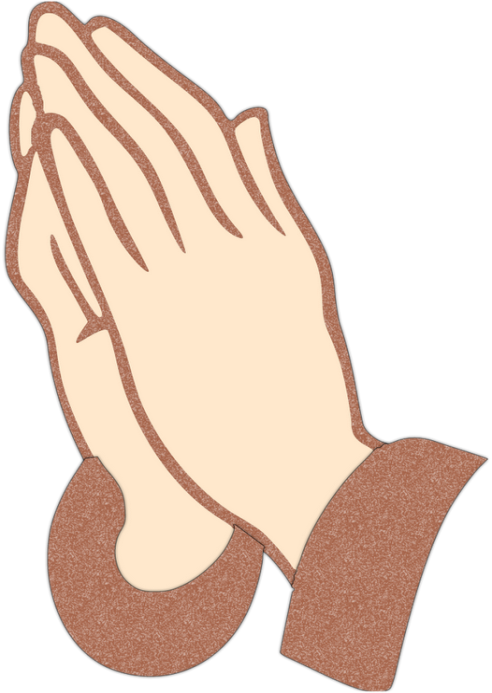 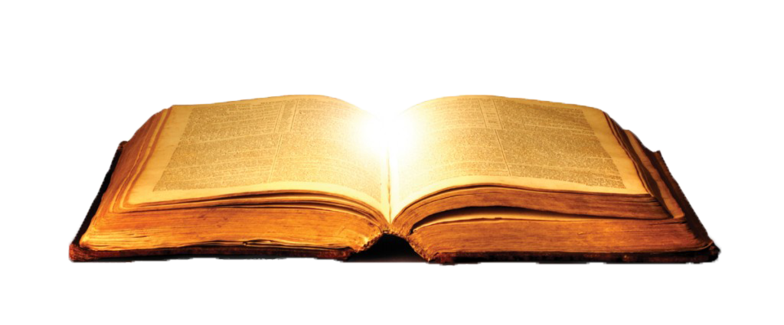 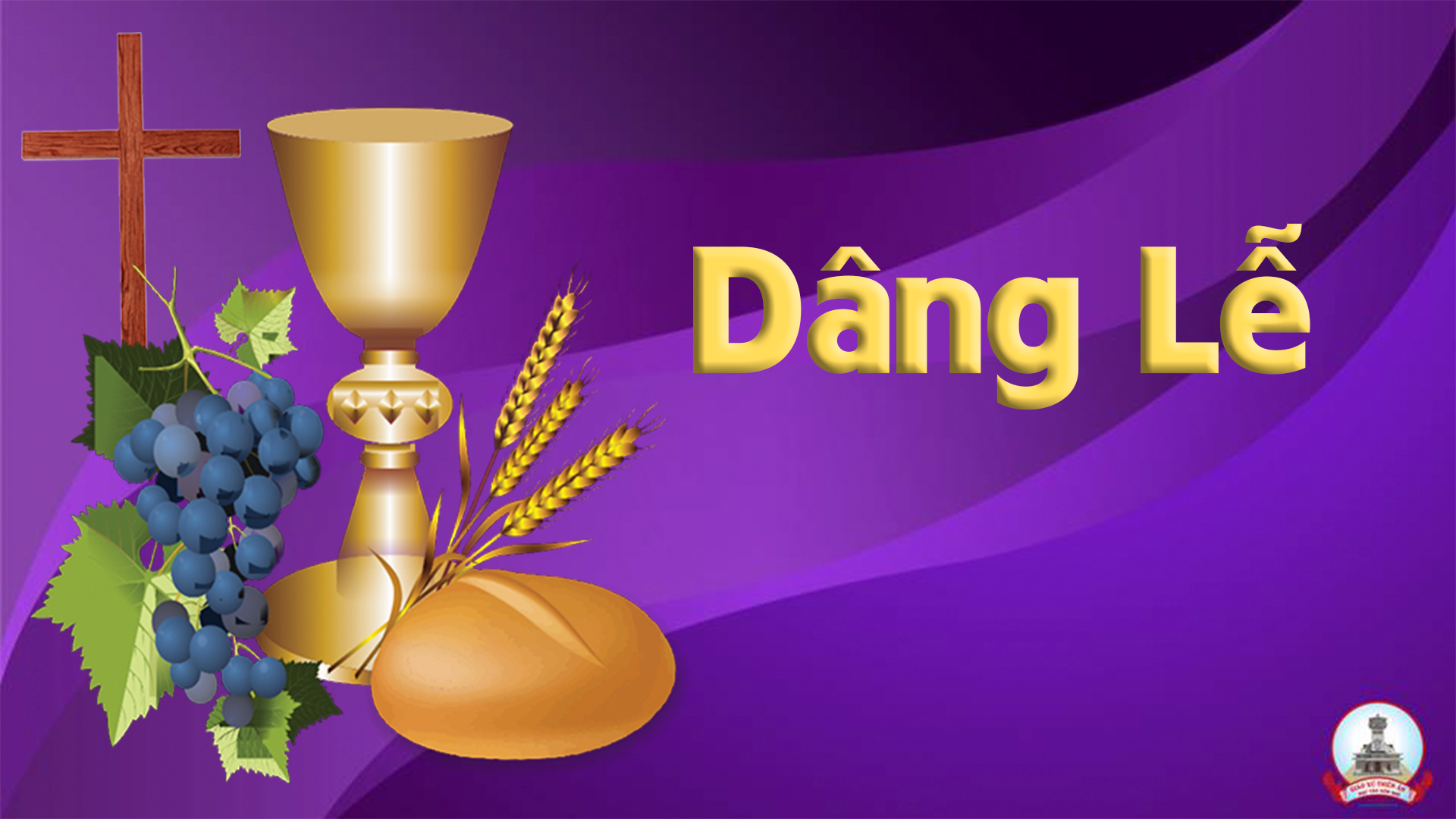 Lễ Dâng Mùa Chay
Bùi Ninh
Tk1: Ngọt ngào lời ca kính dâng Cha thiết tha ân tình. (Ha… a… a… ). Hòa cùng lời kinh những hy sinh dấn thân hãm mình. (Ha… a… a… ) Đường tình Thập Giá xưa Con Cha xuống ơn giao hòa. (Kính dâng lên Cha). Tội được tẩy xóa tránh vinh hoa đón ơn Vượt Qua. (Kính dâng lên Cha).
Đk: Hiệp lòng dâng kính bánh thơm tinh tuyền. Rượu nồng dâng tiến với bao ước nguyện. Ăn năn ngày tháng đi hoang đàng, quyết tâm sửa sang. Nhìn về Thập Giá ngút cao khung trời. Vì tình yêu Chúa hiến thân cho đời. Noi gương nguyện bước đi theo Ngài, dẫu còn nặng vai.
Tk2: Lặng thầm Mùa Chay kính dâng Cha mến tin đêm ngày (Ha… a… a… ). Hòa lại tình thân với tha nhân đắp xây công bình. (Ha… a… a… ). Nhục hình Thập Giá xưa Con Cha nối duyên đất trời. (Kính dâng lên Cha). Tạo cuộc đời mới phúc quang vinh với ơn Phục Sinh. (Kính dâng lên Cha).
Đk: Hiệp lòng dâng kính bánh thơm tinh tuyền. Rượu nồng dâng tiến với bao ước nguyện. Ăn năn ngày tháng đi hoang đàng, quyết tâm sửa sang. Nhìn về Thập Giá ngút cao khung trời. Vì tình yêu Chúa hiến thân cho đời. Noi gương nguyện bước đi theo Ngài, dẫu còn nặng vai.
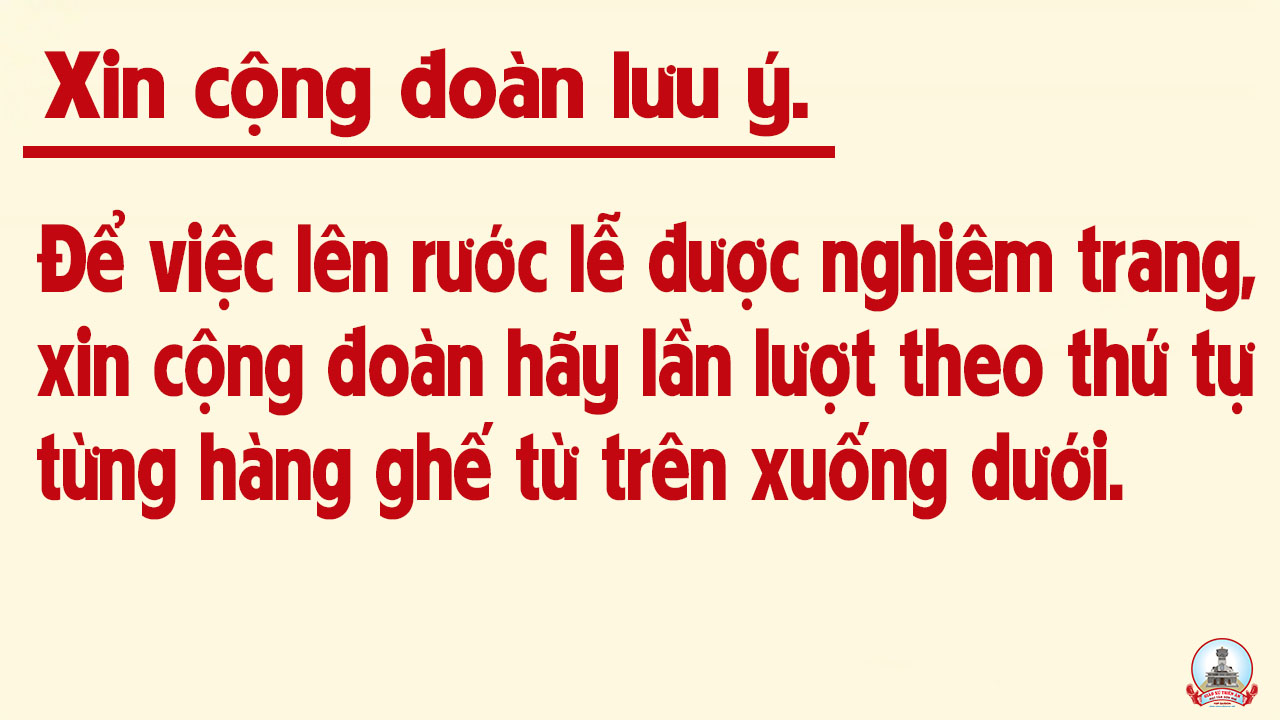 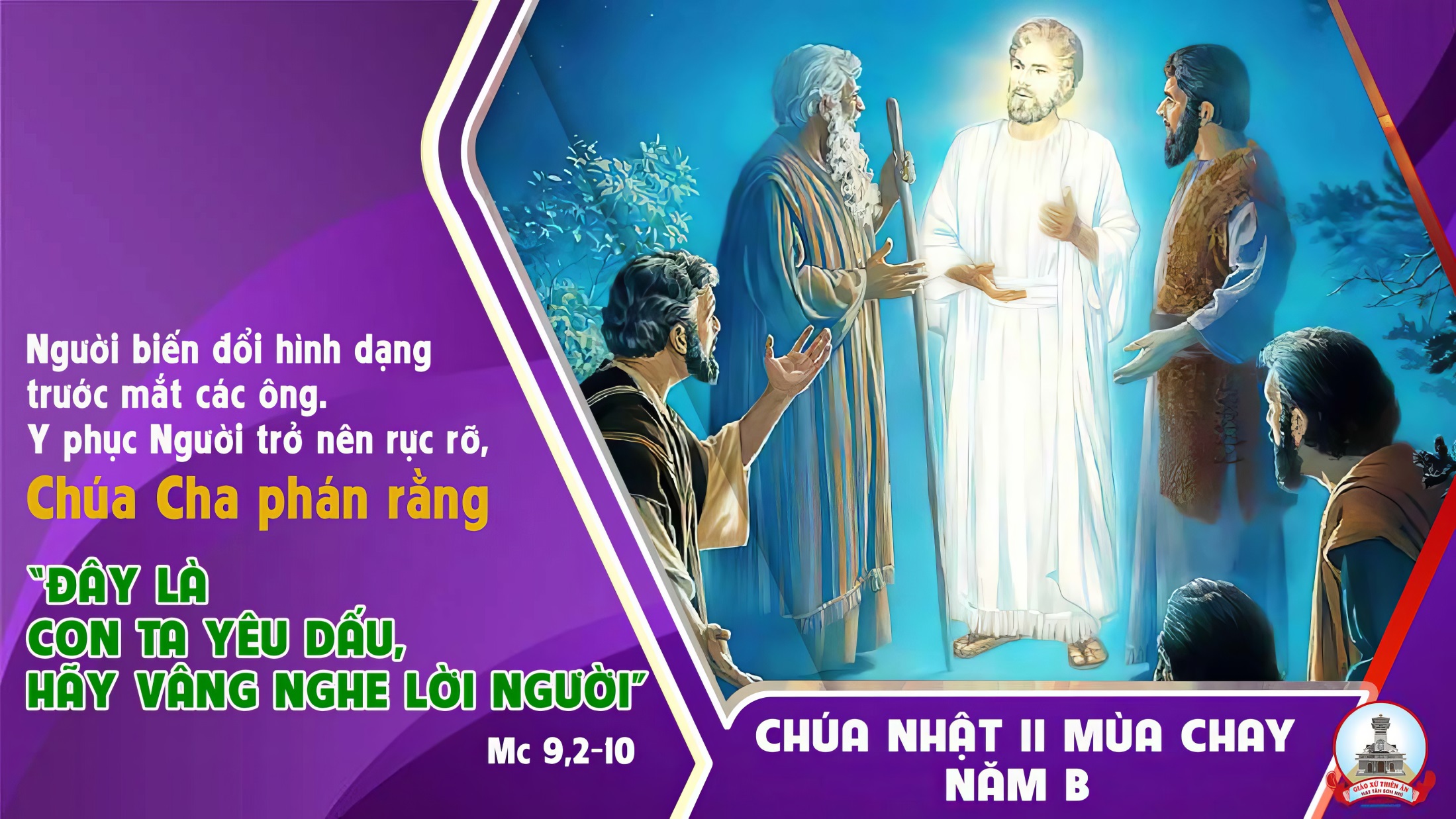 Ca Nguyện Hiệp Lễ Cùng Thầy Lên NúiĐinh Công Huỳnh & Huỳnh Minh Kỳ
Tk1: Cùng Thầy con lên núi dựng ba lều nơi đây. Cùng Thầy hưởng vinh quang lãng quên nơi gian trần. Đường dài Ta-bor ấy thật gần nơi Núi Sọ. Đường tuy thấy rất gần mà vẫn xa dặm trường.
Đk: Nguyện Ngài cho con luôn hằng biến đổi cuộc đời. Cùng Ngài chịu đau thương gian nan vẫn đi tới. Nguyện Ngài cho con luôn được mãi giống như Ngài. Khổ sầu luôn vững lòng luôn kết hiệp từng giây.
Tk2: Cuộc đời luôn mơ ước những sang giàu vinh hoa. Lòng người hoài u mê đắm trong bao dục vọng. Ngài mời con lên núi cùng hiệp thông với Ngài. Tình yêu lắm chông gai sẽ nở hoa rạng ngời.
Đk: Nguyện Ngài cho con luôn hằng biến đổi cuộc đời. Cùng Ngài chịu đau thương gian nan vẫn đi tới. Nguyện Ngài cho con luôn được mãi giống như Ngài. Khổ sầu luôn vững lòng luôn kết hiệp từng giây.
Tk3: Từng ngày trên dương thế có bao điều lo toan. Nguyện cầu Ngài thương ban đức tin luôn vững vàng. Dù gặp bao thử thách lòng mạnh tin đón nhận. Sợ chi những gian nguy vì Chúa luôn đồng hành.
Đk: Nguyện Ngài cho con luôn hằng biến đổi cuộc đời. Cùng Ngài chịu đau thương gian nan vẫn đi tới. Nguyện Ngài cho con luôn được mãi giống như Ngài. Khổ sầu luôn vững lòng luôn kết hiệp từng giây.
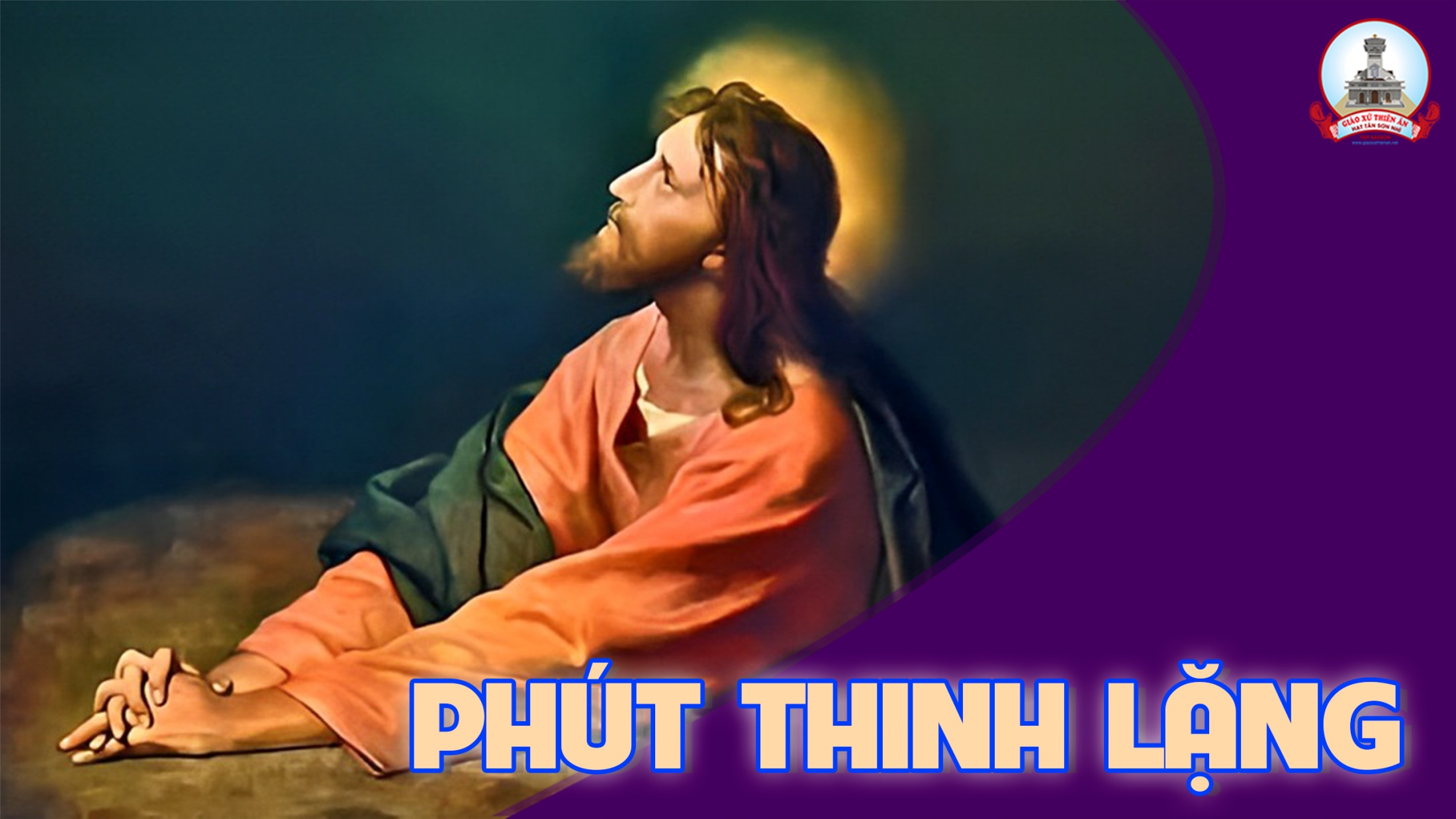 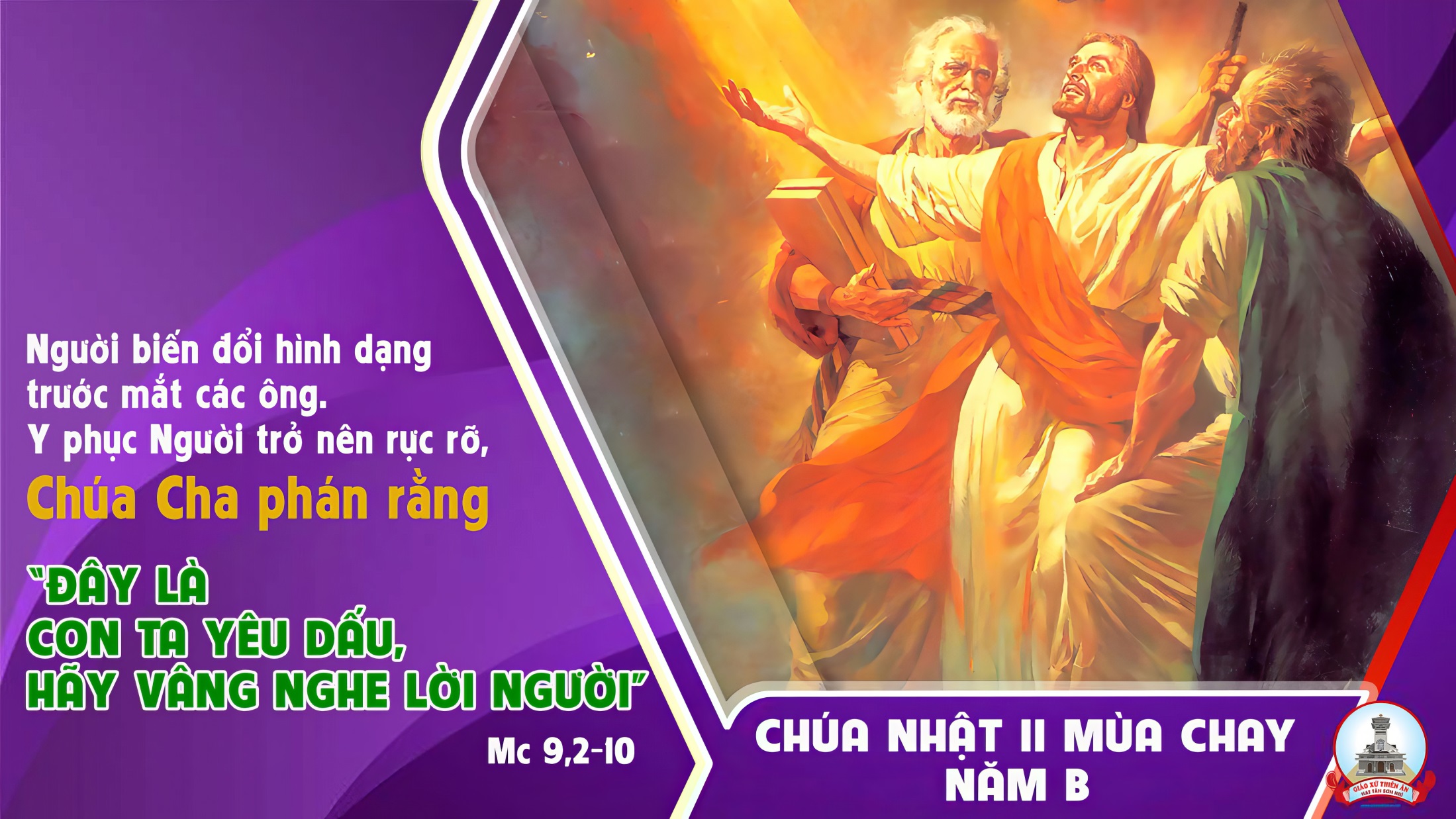 Ca Kết LễKinh ChayNguyễn Duy
Tk1: Con xin dâng muôn lời kinh thắm lệ chan hoà. Con kêu van Chuá nhân từ ghé mắt xót thương. Mùa chay thánh Chúa thương tha thứ tội nhơ. Lắng nghe con dâng lời khấn nguyện: Chúa ban ơn trong mùa thánh này.
Tk2: Trong đêm thâu tâm hồn con vướng bao tội tình. Bao đau thương đã phủ đầy trên tấm thân con. Vì yếu đuối Chuá đã thấu rõ hồn con, Chúa khoan nhân thương gọi trở về. Khứng ban muôn tâm tình thánh thiện.
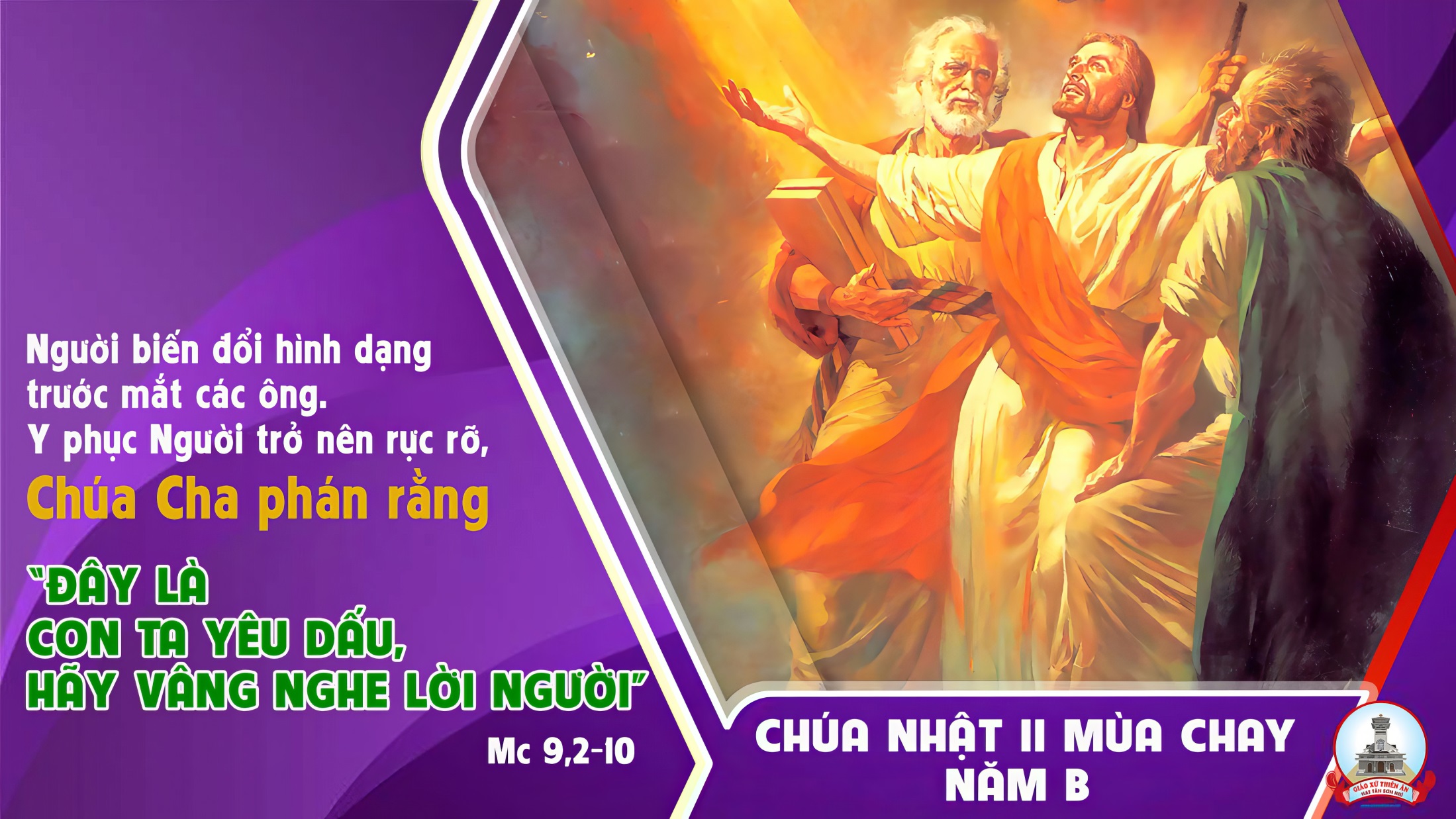